Physiotherapy ApprenticeshipWorkplace mentor induction (24-25)
Jo Etherton : Programme lead.         jethera@essex.ac.uk
SNEE Steering Group
Daniel King: Apprenticeship engagement manager.  apprenticeships@essex.ac.uk
Session Aims
Understand the role, responsibilities and expectations associated with supervising physio apprentices in the workplace
Be aware how and from where they can access support with executing their role and responsibilities
Meet and network with other workplace mentors from other organisations
Understand the structure and objectives of their 2024 Physio apprenticeship curriculum
2
Session plan
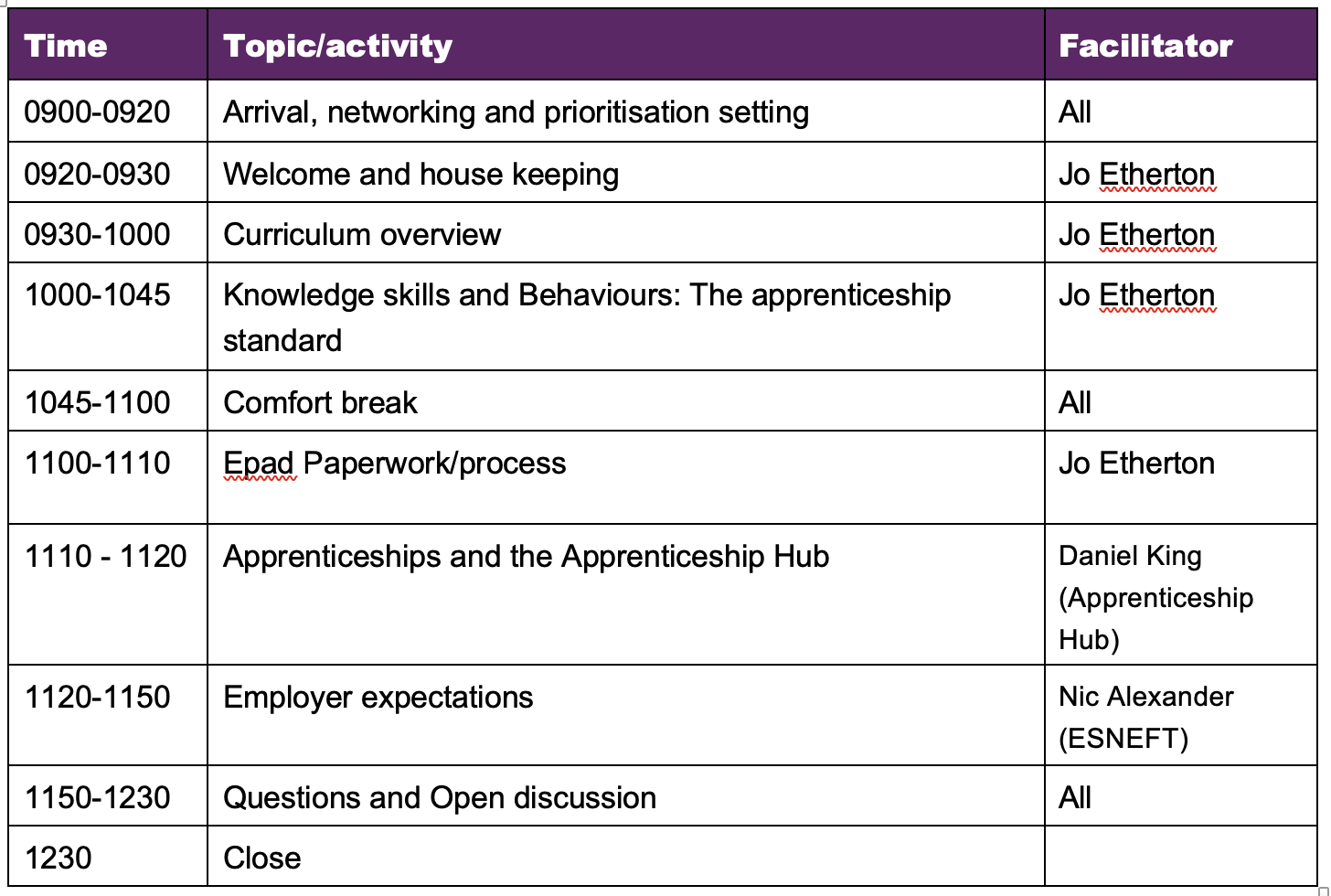 3
Curriculum Overview
BSc (hons) Physiotherapy Apprenticeship (CSP, HCPC and UoE)
Module aims and learning outcomes (CSP/HCPC/UoE): Module directory
Level 6 Apprenticeship Standard (ESFA/OFSTEAD):  KSB’s
Mapping summary of KSB’s and learning outcome/modules on Open Essex webpage.
44 months long (three years and 1 term). 40 weeks per academic year – clear Christmas, Easter and summer breaks ( Year outlines available via Open Essex webpage)
Academic curriculum: Spiral design to offer continuous and progressively challenging integration of theory into practice and practice into theory for apprentices working in a range of roles and clinical specialities.
Spiral strands: preparation for practice, professional craft skills, propositional knowledge, personal development
Apprentices spend approximately 60% in their work-place. Completing the tasks set out in their job description and work-based tasks set by module tutors. 40% either attending university teaching, developing practice skills or attending practice placements.
4
Academic Structure
Block release: 2 week blocks every 4 weeks (ish). 6 blocks year 1
During the academic term, when not on block release or placements, apprentices have 1 day (7.5 hours) per week dedicated OTJ study– local negotiation, half or whole days.
2 complementary modules at a time
Broad principles for apprentices to explore application of with mentors and educators supported with reflective and critical thinking skills to support learning from and through practice.
Workplace tasks  
Apprentices are encouraged to learn vicariously, sharing experiences of applying knowledge and skills in their individual workplaces.
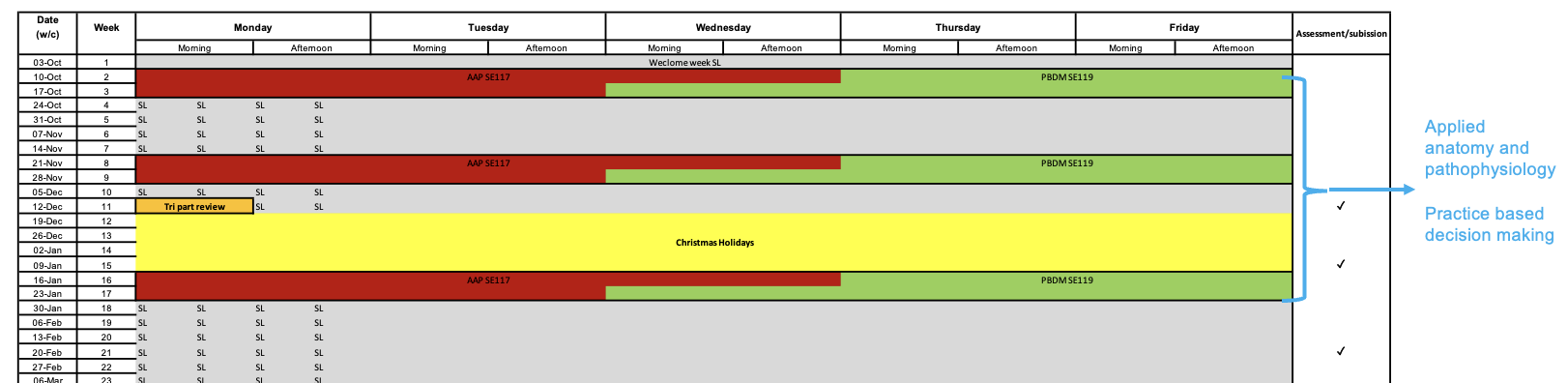 Summative and formative submission throughout the year,  not isolated to block times. (PLUS 1 viva day in year 1; and 1 welcome-week day)

Progress reviews every 12 weeks
5
Academic modules
Ask your apprentices to share their timetables
Module outcomes/aims online:  https://www1.essex.ac.uk/modules/
6
Practice Placements
Aim of practice placement learning is to offer apprentices opportunities to develop their scope of  practice:  in areas outside their usual working 
Planned and negotiated year before via employer planning group.  Joint responsibility set out in agreement.
Mandatory training and OH checks 
4 settings: Acute service, outpt/clinic delivery service, service delivered in the community and research/leadership setting
Placement outside of employing team
825 hours dedicated  in timetable.  Remaining 175 hours is allocated to daily work activities and evidenced through learning logs and skills journals considered in progress reviews.
Supernumery & Supervision by practice educator
Assessments via CPAF and longer placements an academic submission
Timetable flexibility: but assumption will be full time
Grades DO NO contribute to degree classification.
7
Curriculum overview: Terminology
Funding rules require apprentices to complete off the job learning every 4 weeks. 

Time logged and mapped to K.S.B’s via Active Learning Log and timesheets in ePAD.

Learning to work within v’s extending scope of practice.

Personal study in addition to OTJ.

Preparation for summative module assessment should be completed in own time And also needs logging in ePAD.
‘On the job’ learning
Training received by the apprentice, during their normal working hours, for the purpose of performing their work tasks. 

local mandatory training 
specific equipment training
‘Doing’ work based tasks
‘Off the job’ learning
Training received by the apprentice, during their normal working hours for the purpose of achieving the apprenticeship standard.

attendance a university 
practice placements 
weekly study days ( term time only)
Assignment prep
8
Workplace mentor roles and responsibilities
Understand the academic and organisational demands of the apprenticeship programme. (curriculum; programme handbook; apprenticeship standard, British values and learning agreement)

Provide critical and regular practice and professional supervision. KSB goal focused; NOT line management supervision or teaching or replay of block teaching.

2 hours dedicated supervision time per month + recorded in ePAD

Communicate pro-actively with the program and employer about the Apprentices progress and development/support needs. 

Progressing apprentice roles and responsibilities in the workplace & assessing progressive mastery of KSB’s. 
(Including higher level skills)
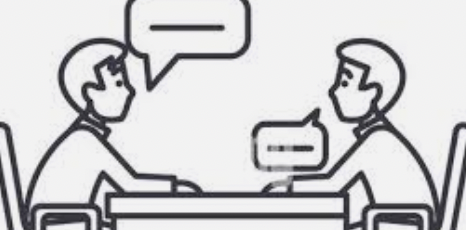 Supervision is a sustained relationship
Form a relationship with the apprentice that supports them apprentice to learn from practice, make connections between theory and practice and progress their scope of practice/roles and responsibilities at work.
9
Undertake relevant training provided by the University to ensure they are aware of appropriate policies and procedures relating to apprenticeships, what is expected from the apprentice in the workplace and at university and develop themselves as mentors.
 
 
Familiarise themselves with the Course, Placement, Apprenticeship Handbooks, and associated review paperwork.
 
 
Familiarise themselves with the apprenticeship standards, British Values, safeguarding (e.g., knowledge of ‘Prevent’ and how to raise a concern) and the associated knowledge, skills and behaviours which the apprentice will need to demonstrate. 
 
 
Have a sound knowledge and understanding of what the apprentice is learning during their academic studies and help the apprentice to use this to inform their own practice.
 
 
Be prepared for and participate in regular progress reviews in line with the Education and Skills Funding Agency requirements (at least every 12 weeks or 4 weeks for learners with additional support needs) and ensuring any actions highlighted are facilitated.   The duration should be approximately 1 hr for each review in addition to mentor support and does not include the final gateway review.
 
 
Develop a transparent, honest and open relationship with the apprentice to facilitate a safe learning environment in the workplace.
 
 
Provide regular progress meetings and honest feedback to facilitate the professional development of the apprentice. Ensure that a bespoke work-based learning plan is in place identifying opportunities for the learner shared with the university. The plan contributes to ensuring that your journey as an apprentice is individualised (though not limited) to their specific workplace and that a record of ‘active learning’ is maintained during every 4-week period.  
 
Support the apprentice to increase the use of their initiative and to take increasing responsibility for their own learning and development as they progress through the programme.
 
 
Facilitate the apprentice to undertake and record their work-based tasks/learning in their portfolio in an appropriate way and to maintain this portfolio as a record of their learning across the apprenticeship, to inform the apprentices preparation for the EPA. 
 
 
Support the apprentice to recognise opportunities for learning within day-to-day duties in their workplace.
 
 
Support the apprentice to ensure that their workload is at an appropriate level, so they can balance the demands of work and study and maintain a positive level of wellbeing. 
 
Ensure there are clear, timely communications with the university about the apprentice and their development. Ensuring any difficulties are identified early and an appropriate action plan is put in place to provide enhanced support.  
 
 
Promote a positive perception of apprenticeships as a route into registered health and social care employment i.e., Nursing, Occupational Therapy, speech and language therapy, physiotherapy etc.
 
 
Contribute to the decision as to whether the apprentice is ready to go through the gateway review to End-Point Assessment and support the quality assurance processes for the ongoing development of the programme(s).
Workplace mentor roles and responsibilities
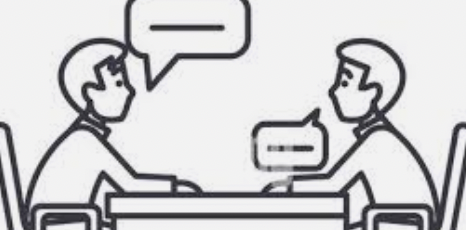 Regularly reviewing active learning log and timesheet entries on ePAD monitor engagement with OTJ 

Support the apprentice achieve a sustainable and progressing work-life balance

Proactive participation in progress review meetings every 12 weeks (including contributing to gateway progress decision.

Promote a positive perception of apprenticeships and support wider teams to understand the apprentice process and how they can support the development of your apprentice’s KSB’s.
Supervision is a sustained relationship
Form a relationship with the apprentice that supports them apprentice to learn from practice, make connections between theory and practice and progress their scope of practice/roles and responsibilities at work.
10
Undertake relevant training provided by the University to ensure they are aware of appropriate policies and procedures relating to apprenticeships, what is expected from the apprentice in the workplace and at university and develop themselves as mentors.
 
 
Familiarise themselves with the Course, Placement, Apprenticeship Handbooks, and associated review paperwork.
 
 
Familiarise themselves with the apprenticeship standards, British Values, safeguarding (e.g., knowledge of ‘Prevent’ and how to raise a concern) and the associated knowledge, skills and behaviours which the apprentice will need to demonstrate. 
 
 
Have a sound knowledge and understanding of what the apprentice is learning during their academic studies and help the apprentice to use this to inform their own practice.
 
 
Be prepared for and participate in regular progress reviews in line with the Education and Skills Funding Agency requirements (at least every 12 weeks or 4 weeks for learners with additional support needs) and ensuring any actions highlighted are facilitated.   The duration should be approximately 1 hr for each review in addition to mentor support and does not include the final gateway review.
 
 
Develop a transparent, honest and open relationship with the apprentice to facilitate a safe learning environment in the workplace.
 
 
Provide regular progress meetings and honest feedback to facilitate the professional development of the apprentice. Ensure that a bespoke work-based learning plan is in place identifying opportunities for the learner shared with the university. The plan contributes to ensuring that your journey as an apprentice is individualised (though not limited) to their specific workplace and that a record of ‘active learning’ is maintained during every 4-week period.  
 
Support the apprentice to increase the use of their initiative and to take increasing responsibility for their own learning and development as they progress through the programme.
 
 
Facilitate the apprentice to undertake and record their work-based tasks/learning in their portfolio in an appropriate way and to maintain this portfolio as a record of their learning across the apprenticeship, to inform the apprentices preparation for the EPA. 
 
 
Support the apprentice to recognise opportunities for learning within day-to-day duties in their workplace.
 
 
Support the apprentice to ensure that their workload is at an appropriate level, so they can balance the demands of work and study and maintain a positive level of wellbeing. 
 
Ensure there are clear, timely communications with the university about the apprentice and their development. Ensuring any difficulties are identified early and an appropriate action plan is put in place to provide enhanced support.  
 
 
Promote a positive perception of apprenticeships as a route into registered health and social care employment i.e., Nursing, Occupational Therapy, speech and language therapy, physiotherapy etc.
 
 
Contribute to the decision as to whether the apprentice is ready to go through the gateway review to End-Point Assessment and support the quality assurance processes for the ongoing development of the programme(s).
The Apprenticeship Standard
Your Responsibilities include…


Familiarise themselves with the apprenticeship standard, British Values, safeguarding (e.g., knowledge of ‘Prevent’ and how to raise a concern) and the associated knowledge, skills, and behaviours which the apprentice will need to demonstrate to them. 

Contribute to the decision as to whether the apprentice is ready to go through the gateway review to End-Point Assessment 

Ensure there are clear, timely communications with the university, the employer and the apprentices’ colleagues about their developing scope of practice.  And take steps to mitigate and identify challenges early, communicate promptly and ensure an action plan is put in place to provide enhanced support where required.
11
Undertake relevant training provided by the University to ensure they are aware of appropriate policies and procedures relating to apprenticeships, what is expected from the apprentice in the workplace and at university and develop themselves as mentors.
 
 
Familiarise themselves with the Course, Placement, Apprenticeship Handbooks, and associated review paperwork.
 
 
Familiarise themselves with the apprenticeship standards, British Values, safeguarding (e.g., knowledge of ‘Prevent’ and how to raise a concern) and the associated knowledge, skills and behaviours which the apprentice will need to demonstrate. 
 
 
Have a sound knowledge and understanding of what the apprentice is learning during their academic studies and help the apprentice to use this to inform their own practice.
 
 
Be prepared for and participate in regular progress reviews in line with the Education and Skills Funding Agency requirements (at least every 12 weeks or 4 weeks for learners with additional support needs) and ensuring any actions highlighted are facilitated.   The duration should be approximately 1 hr for each review in addition to mentor support and does not include the final gateway review.
 
 
Develop a transparent, honest and open relationship with the apprentice to facilitate a safe learning environment in the workplace.
 
 
Provide regular progress meetings and honest feedback to facilitate the professional development of the apprentice. Ensure that a bespoke work-based learning plan is in place identifying opportunities for the learner shared with the university. The plan contributes to ensuring that your journey as an apprentice is individualised (though not limited) to their specific workplace and that a record of ‘active learning’ is maintained during every 4-week period.  
 
Support the apprentice to increase the use of their initiative and to take increasing responsibility for their own learning and development as they progress through the programme.
 
 
Facilitate the apprentice to undertake and record their work-based tasks/learning in their portfolio in an appropriate way and to maintain this portfolio as a record of their learning across the apprenticeship, to inform the apprentices preparation for the EPA. 
 
 
Support the apprentice to recognise opportunities for learning within day-to-day duties in their workplace.
 
 
Support the apprentice to ensure that their workload is at an appropriate level, so they can balance the demands of work and study and maintain a positive level of wellbeing. 
 
Ensure there are clear, timely communications with the university about the apprentice and their development. Ensuring any difficulties are identified early and an appropriate action plan is put in place to provide enhanced support.  
 
 
Promote a positive perception of apprenticeships as a route into registered health and social care employment i.e., Nursing, Occupational Therapy, speech and language therapy, physiotherapy etc.
 
 
Contribute to the decision as to whether the apprentice is ready to go through the gateway review to End-Point Assessment and support the quality assurance processes for the ongoing development of the programme(s).
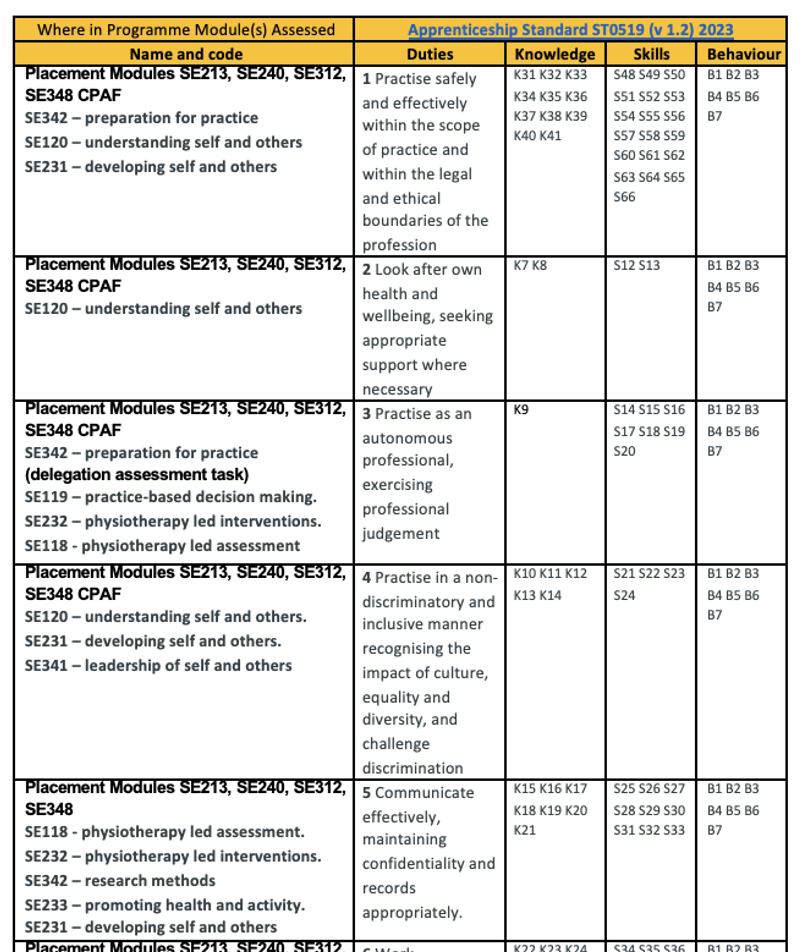 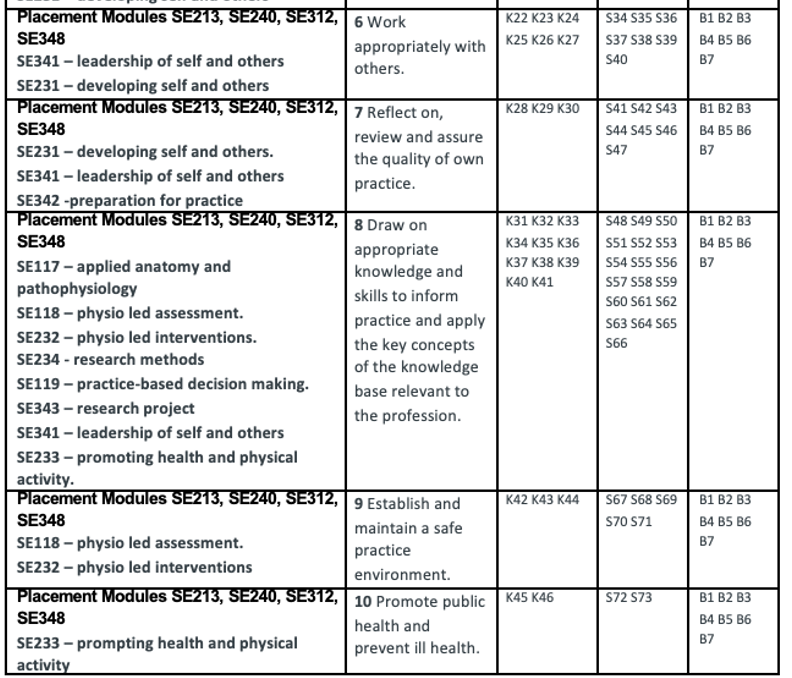 12
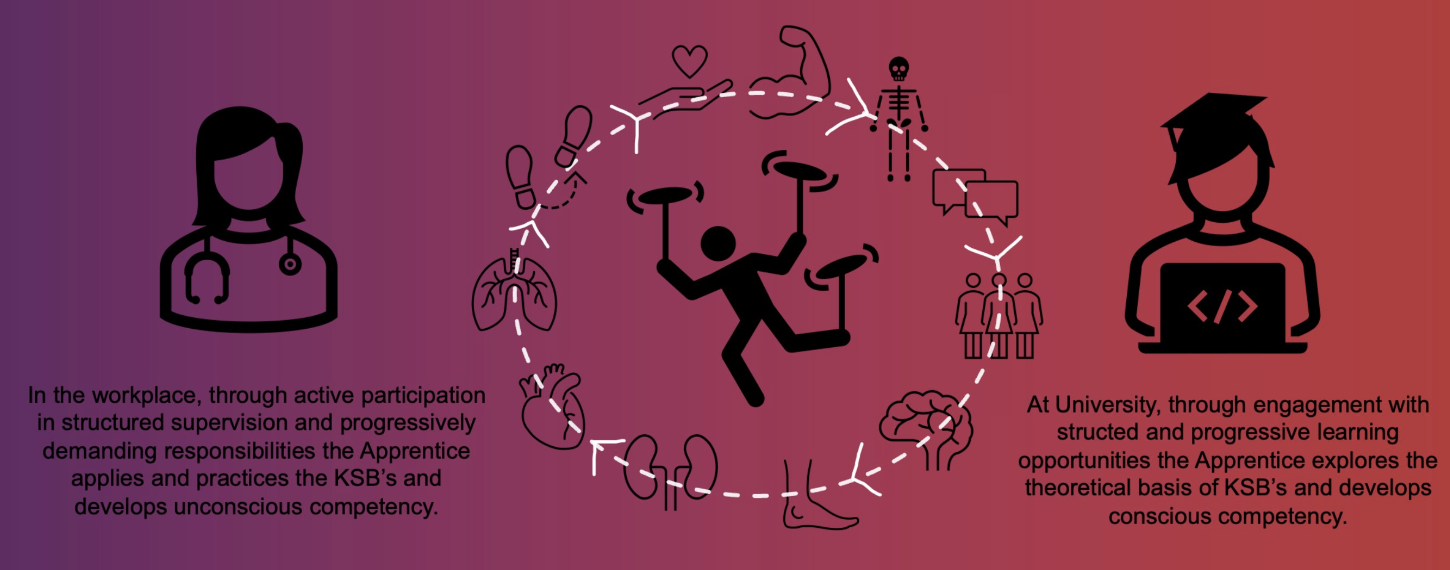 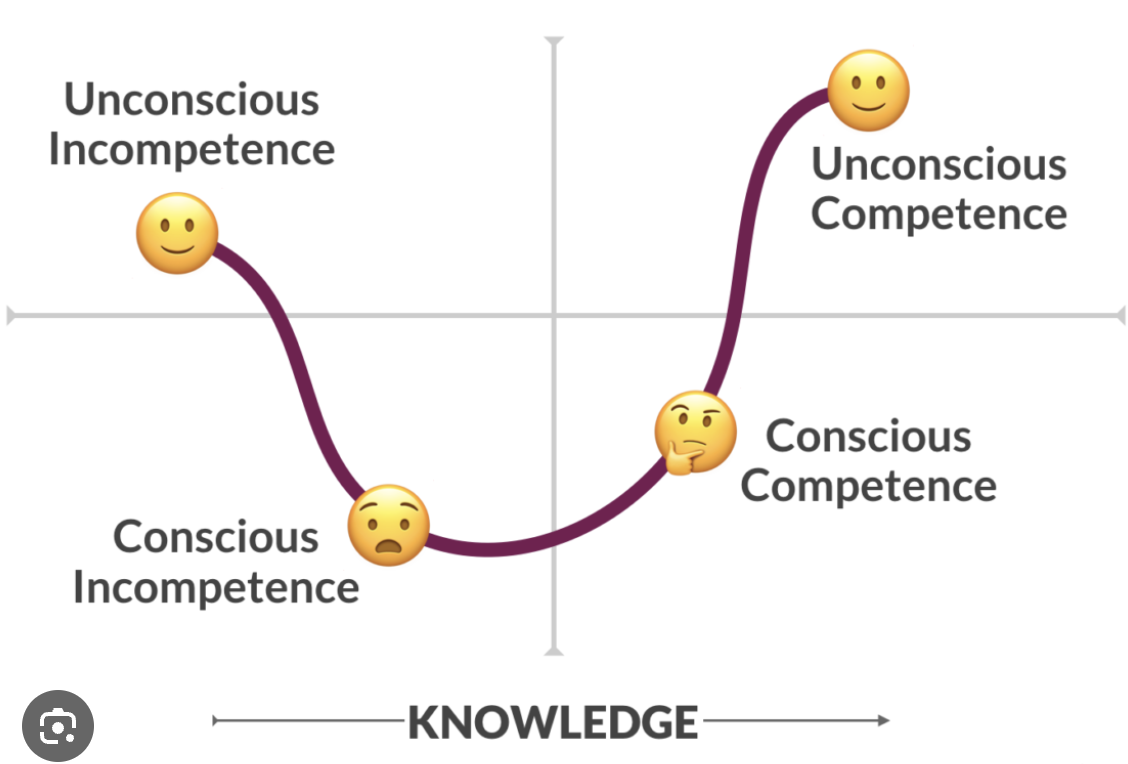 [Speaker Notes: Capturing evidence of these satges to inform decisiona nd communicatioins  about developing socep fo practice and make informed gate way  progression decisions.]
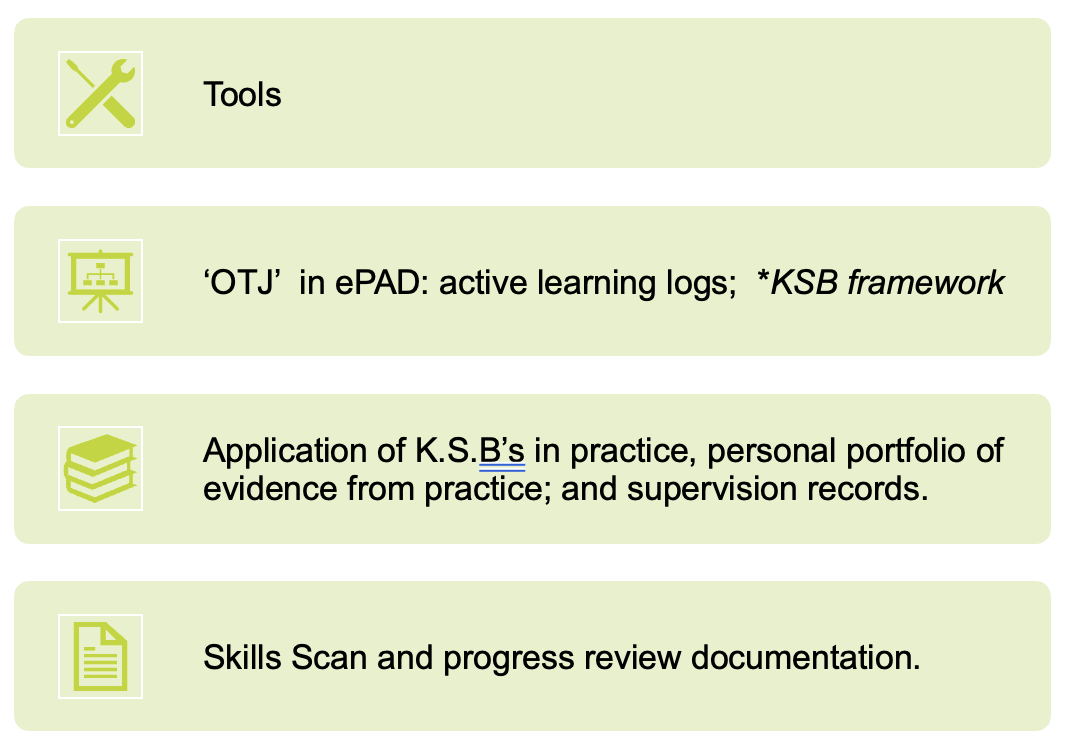 Evidencing developing conscious and unconscious competence of KSB’s

Evidencing monitoring, plans and steps to support the apprentice successfully achieve the required standard
14
KSB’s: familiarize yourself
Apprenticeship Standard:  

https://www.instituteforapprenticeships.org/apprenticeship-standards/physiotherapist-v1-2
Review the KSB and Occupational Duties list on link above.

Identify what this looks like in your work place and therefore the Apprentices role. 
How has your apprentice self assessed on their skills scan initial needs assessment? Do you agree?
What is the difference between how they are current perming that KSB and your expectation of a newly qualified colleague?

How will they demonstrate this to you and how would you scaffold them to achieve it if they are struggling? 
What operational/service support might you need?
How will you communicate developing expertise with those that need to know?
15
ePAD
Accessing
Logging in 
Navigating home screen
Active learning logs
Time sheets
Progress reviews
Skills scans

SWAY support!
EPAD helpdesk support!
16
Undertake relevant training provided by the University to ensure they are aware of appropriate policies and procedures relating to apprenticeships, what is expected from the apprentice in the workplace and at university and develop themselves as mentors.
 
 
Familiarise themselves with the Course, Placement, Apprenticeship Handbooks, and associated review paperwork.
 
 
Familiarise themselves with the apprenticeship standards, British Values, safeguarding (e.g., knowledge of ‘Prevent’ and how to raise a concern) and the associated knowledge, skills and behaviours which the apprentice will need to demonstrate. 
 
 
Have a sound knowledge and understanding of what the apprentice is learning during their academic studies and help the apprentice to use this to inform their own practice.
 
 
Be prepared for and participate in regular progress reviews in line with the Education and Skills Funding Agency requirements (at least every 12 weeks or 4 weeks for learners with additional support needs) and ensuring any actions highlighted are facilitated.   The duration should be approximately 1 hr for each review in addition to mentor support and does not include the final gateway review.
 
 
Develop a transparent, honest and open relationship with the apprentice to facilitate a safe learning environment in the workplace.
 
 
Provide regular progress meetings and honest feedback to facilitate the professional development of the apprentice. Ensure that a bespoke work-based learning plan is in place identifying opportunities for the learner shared with the university. The plan contributes to ensuring that your journey as an apprentice is individualised (though not limited) to their specific workplace and that a record of ‘active learning’ is maintained during every 4-week period.  
 
Support the apprentice to increase the use of their initiative and to take increasing responsibility for their own learning and development as they progress through the programme.
 
 
Facilitate the apprentice to undertake and record their work-based tasks/learning in their portfolio in an appropriate way and to maintain this portfolio as a record of their learning across the apprenticeship, to inform the apprentices preparation for the EPA. 
 
 
Support the apprentice to recognise opportunities for learning within day-to-day duties in their workplace.
 
 
Support the apprentice to ensure that their workload is at an appropriate level, so they can balance the demands of work and study and maintain a positive level of wellbeing. 
 
Ensure there are clear, timely communications with the university about the apprentice and their development. Ensuring any difficulties are identified early and an appropriate action plan is put in place to provide enhanced support.  
 
 
Promote a positive perception of apprenticeships as a route into registered health and social care employment i.e., Nursing, Occupational Therapy, speech and language therapy, physiotherapy etc.
 
 
Contribute to the decision as to whether the apprentice is ready to go through the gateway review to End-Point Assessment and support the quality assurance processes for the ongoing development of the programme(s).
Apprenticeship Hub
Daniel King: Apprenticeship Engagement Manager
apprentiveships@essex.ac.uk
Workplace Mentor Support
Nic Alexandra ESNEFT, Heidi Cox EPUT and James Potter AHP Suffolk
Employer Support for Mentors
Nic Alexander
James Potter 
Heidi Cox
Expectations
Ring fenced, weekly, planned 1:1 clinical time with apprentice (at least 1 hour per week)
Clinical ‘supervision’ – discussing clinical reasoning in practice
Pastoral support 
Escalate concerns, challenges 
Planning for and attending tri-partite reviews
Support
ICS Physiotherapy Apprentice mentor forum:
Organisation catch ups
Employer links
 – AHP Suffolk – James Potter
ESNEFT – Nic Alexander
EPUT – Heidi Cox
Whats Ap group and Jo’s email
Student Support Hub
Likely to evolve over time
Keen for feedback on systems, processes and ways to improve 
Contacts us if unsure
We’re here to help
Mentor role
UoE Support
23
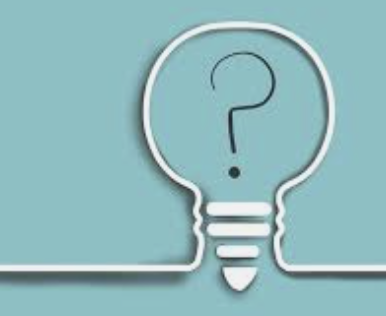 And Questions…..